МАОУ ПГО «СОШ №8»
РАСПОЛАГАЕТСЯ В ДВУХ ЗДАНИЯХ: 




   

    ул. К.Маркса 12                  ул. Челюскинцев начальная школа                 основная и средняя
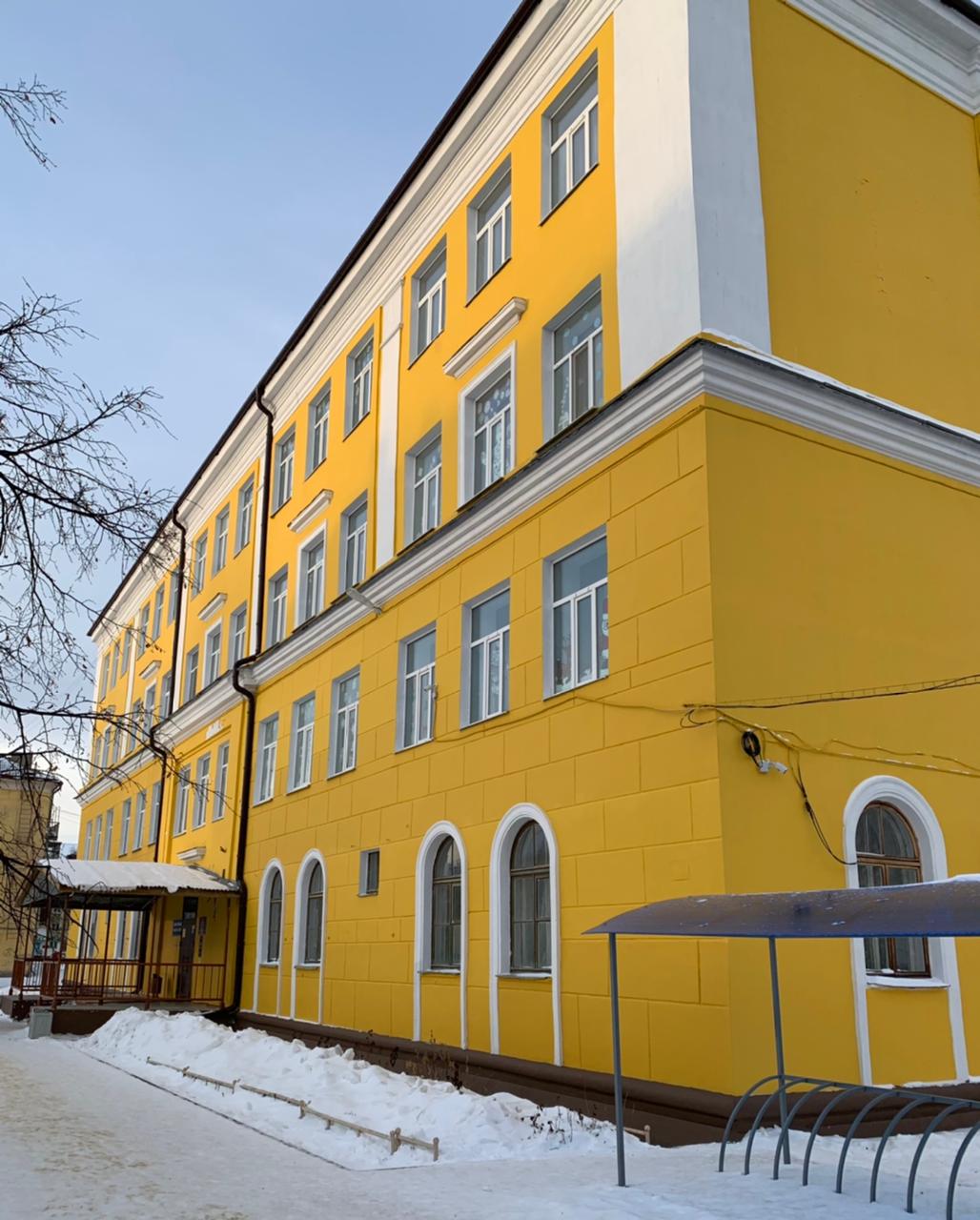 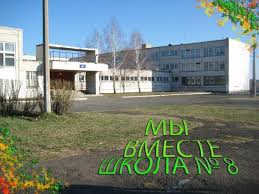 Учебники для 1 класса «Школа России»выдаются образовательным учреждением
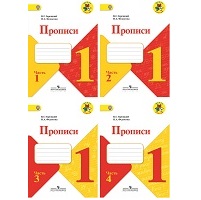 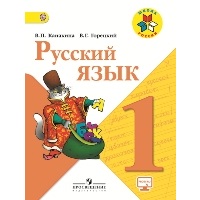 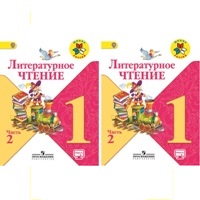 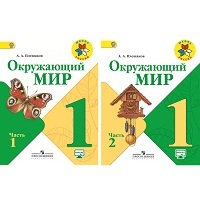 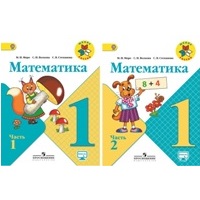 Учебный план 1 класса
Режим обучения в 1 классе 

Пятидневка
Начало уроков с 8.30 (первый звонок в 8.20)
До 15 сентября обучение в щадящем режиме до 11.00, далее до 14.00 (4 урок динамическая пауза)
Группа продленного дня до 16.00 (платные услуги по желанию родителей)
Для детей с ОВЗ коррекционно-развивающее сопровождение
Питание двухразовое (обед бесплатный)
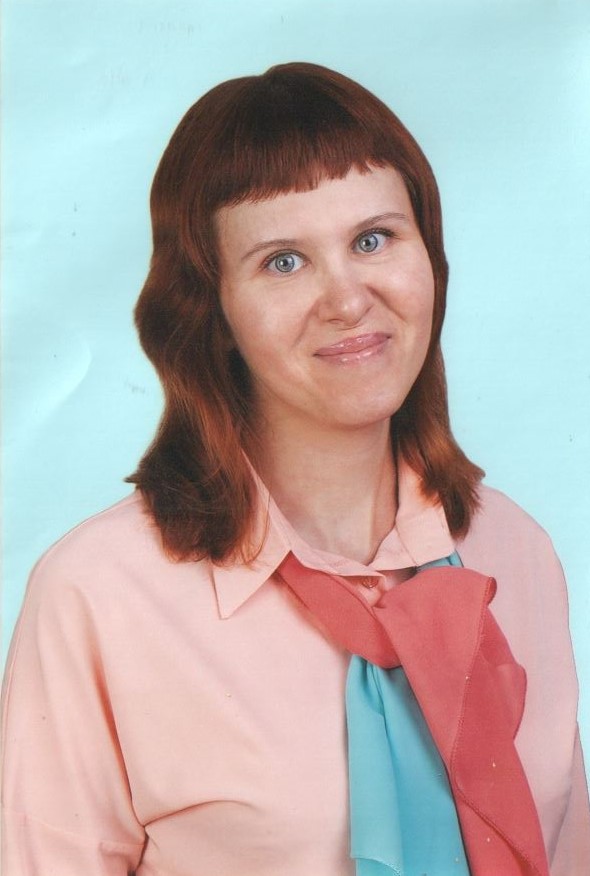 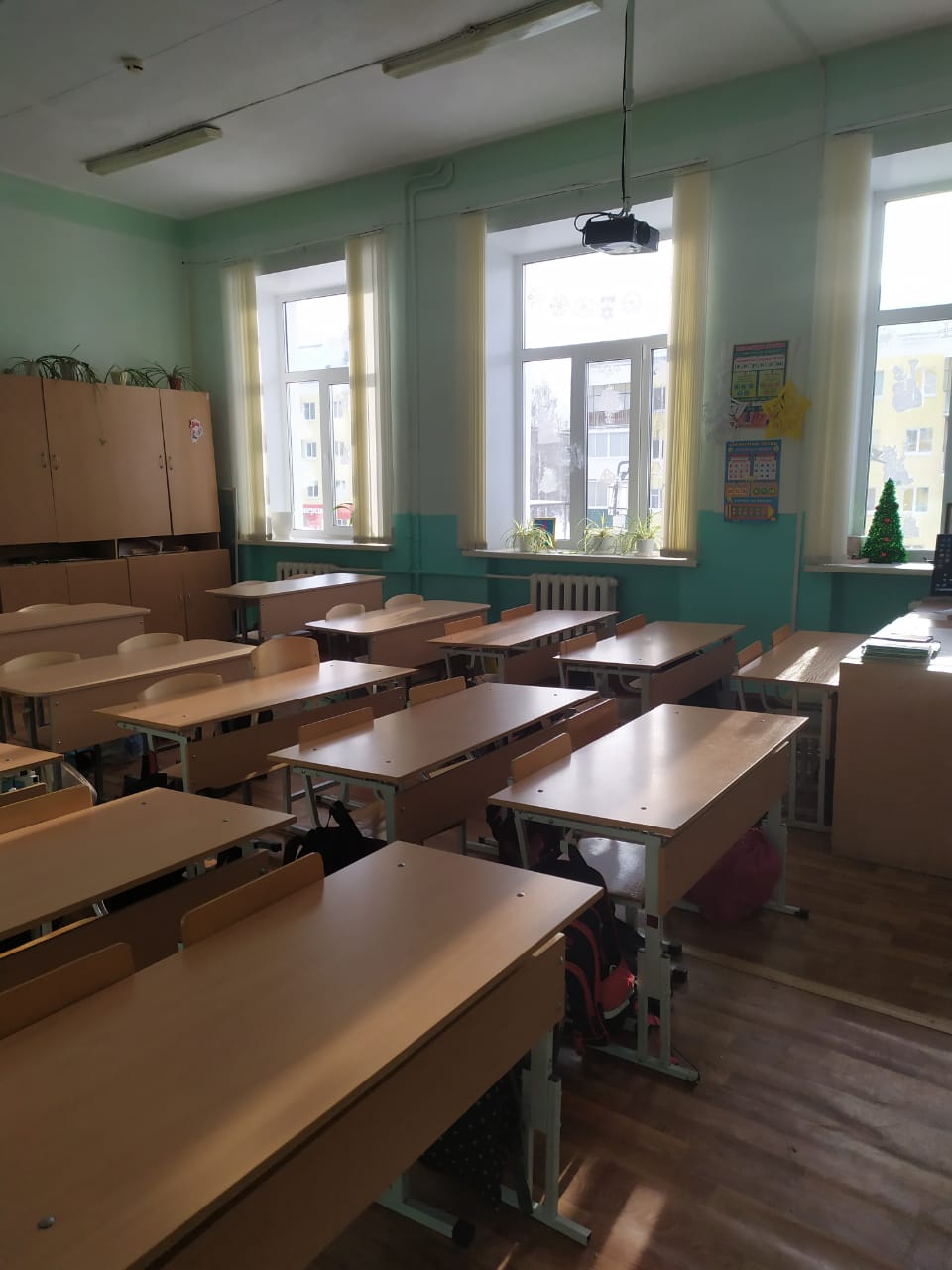 Викулова Оксана Фанзавуевна – педагог 1 квалификационной категории. Набирает 1 класс «А».
Руководит школьным отрядом Юных пожарных.
Кабинет №6 1 класса «А» находится на 2 этаже
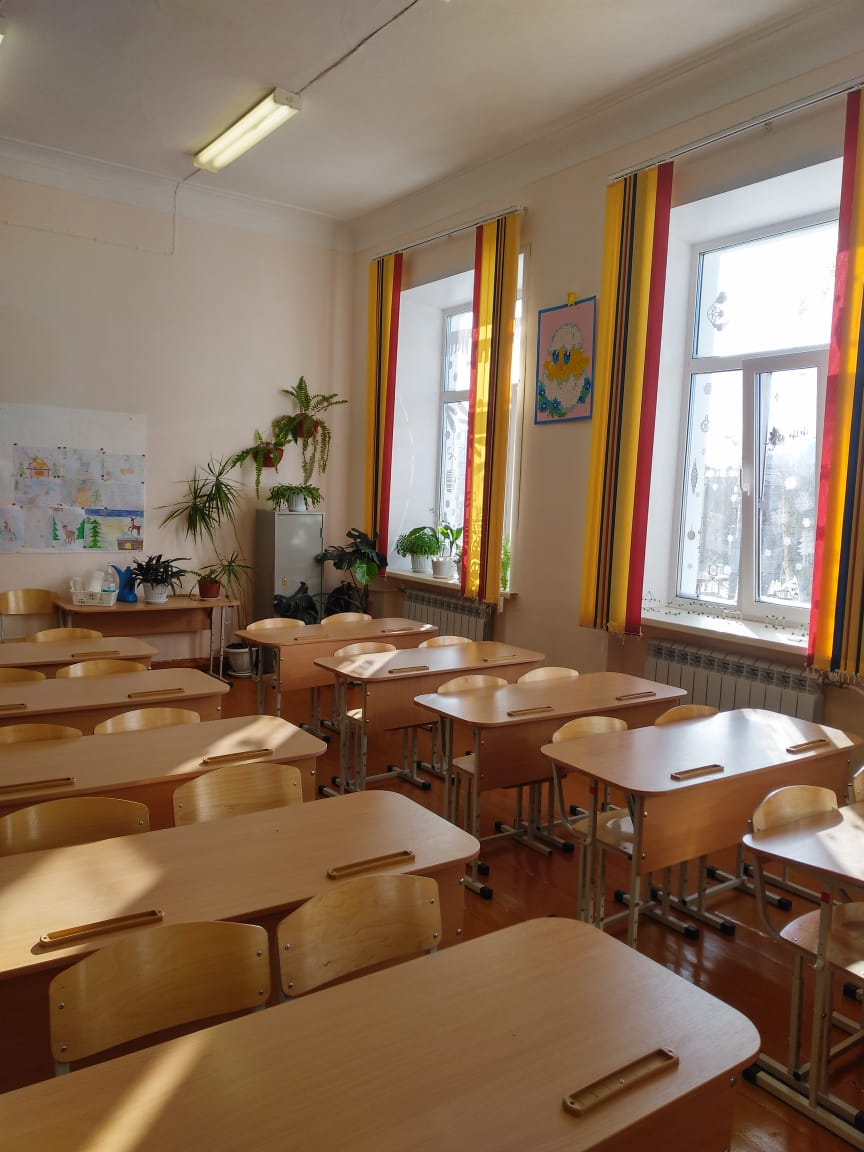 Кабинет №15 1 класса «Б» находится на 3 этаже
Данилова Наталия Николаевна – педагог 1 квалификационной категории. Набирает 1 класс «Б».
Научит ребят играть в шахматы.
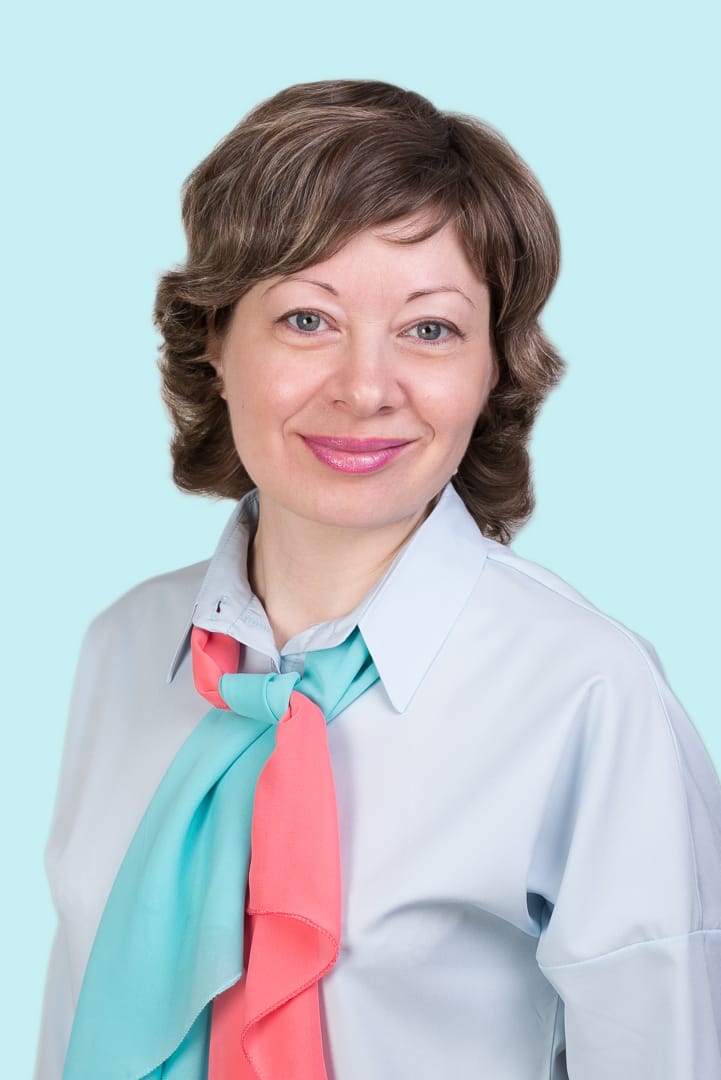 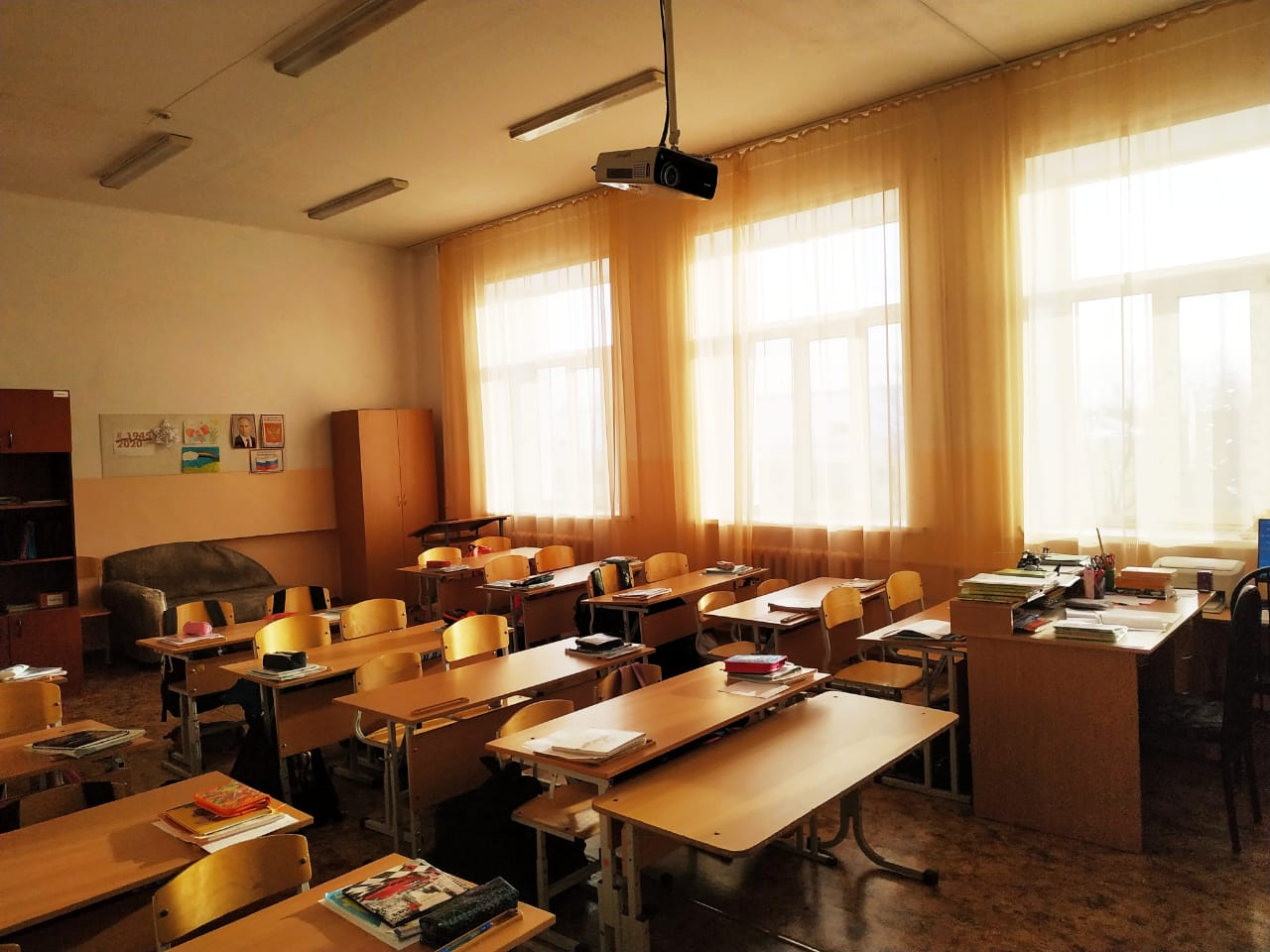 Кабинет №17  1 класса «В» находится на 4 этаже
Нисафетдинова Татьяна Георгиевна – педагог 1 квалификационной категории. Набирает 1 класс «В».
Руководит экологическим проектом Green Team.
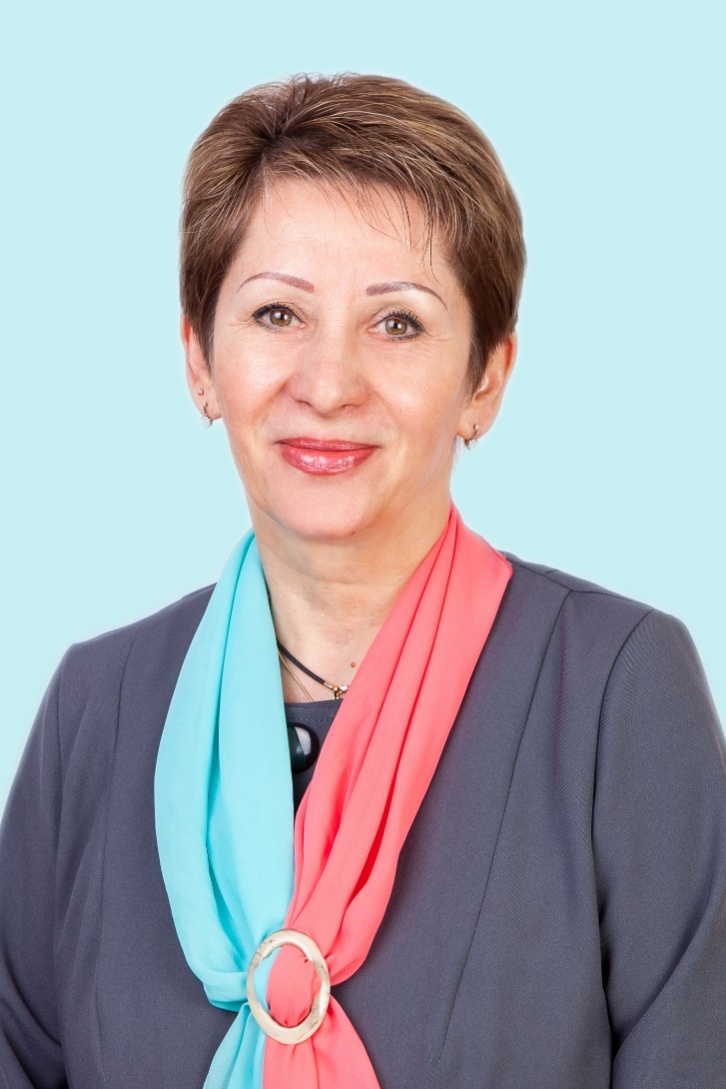 Гаридова Любовь Николаевна – педагог высшей квалификационной категории. Набирает 1 класс «Г».
Руководит школьным отрядом Юных инспекторов движения.
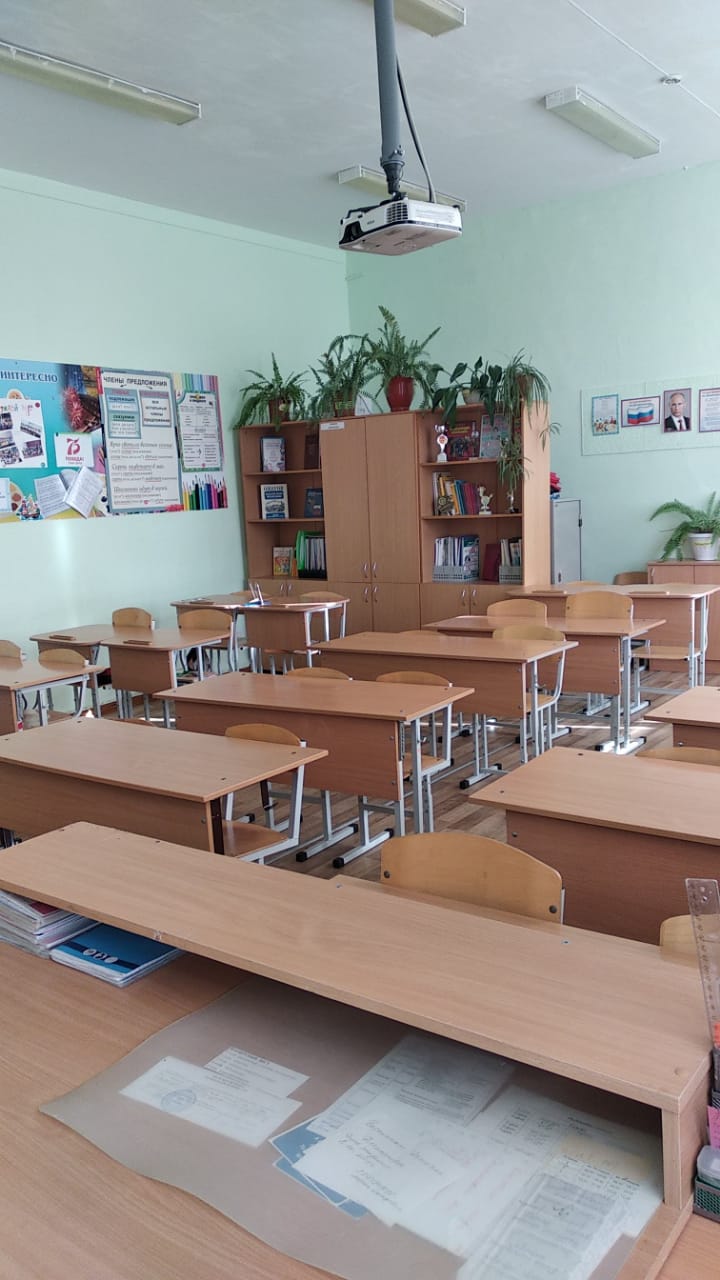 Кабинет №19 1 класса «Г» находится на 4 этаже
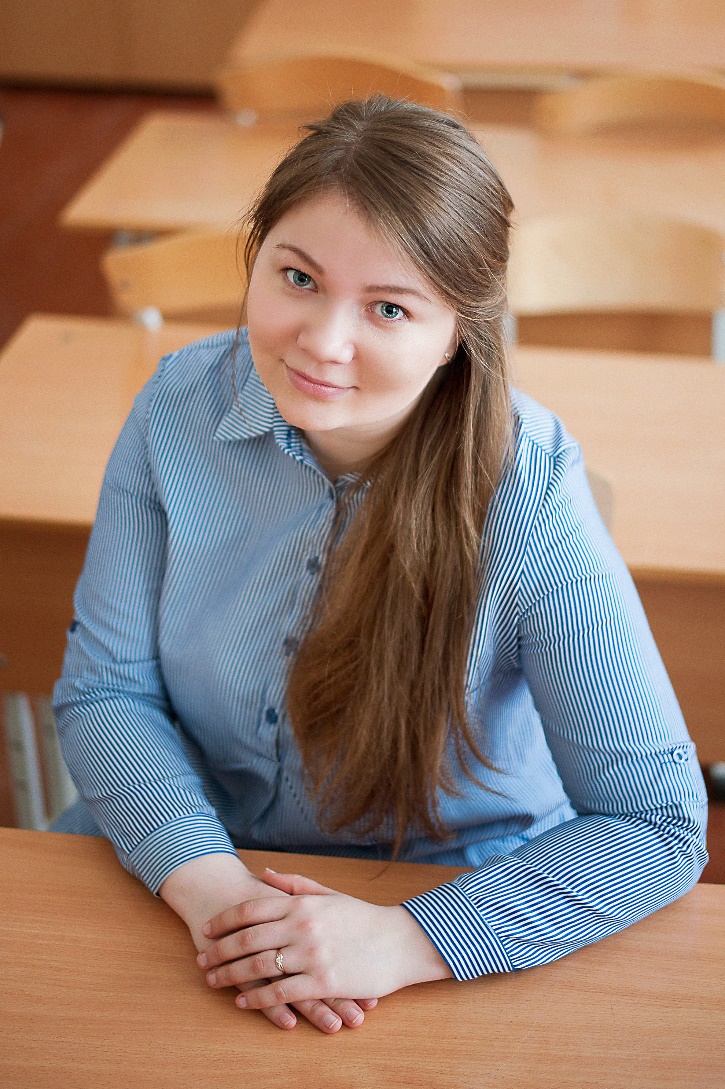 Кабинет №8 1 класса «Д» находится на 2 этаже
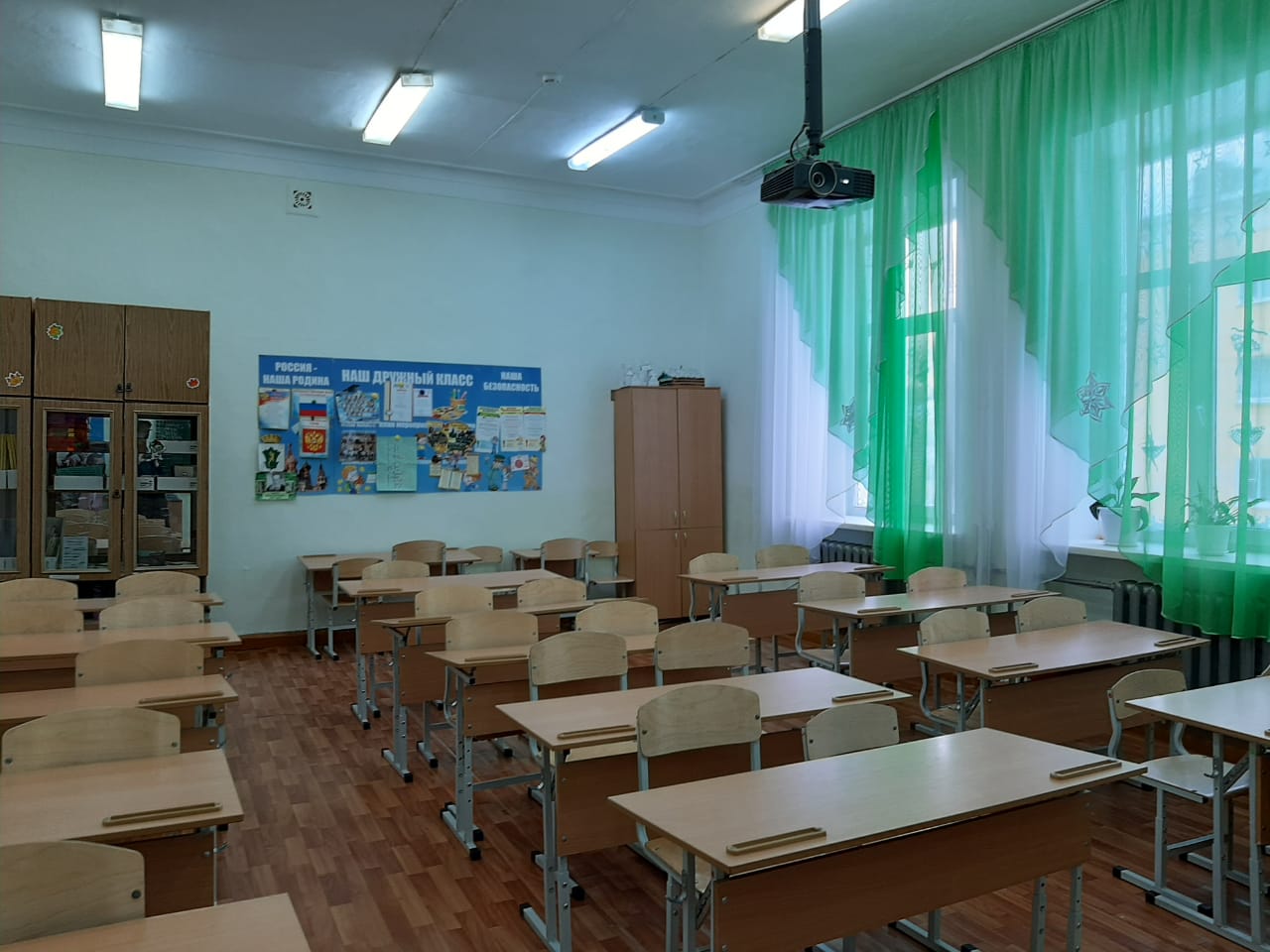 Катышева Александра Валерьевна – педагог высшей квалификационной категории. Набирает 1 класс «Д».
Занимается проектами в рамках конкурса «Юные знатоки Урала».